CLONBURRIS SDZ  PROPOSED NON-MATERIAL AMENDMENTS 2025
May 2025
Background and Current Status
CLONBURRIS SDZ  PROPOSED 
NON-MATERIAL AMENDMENTS 2025
Rationale behind proposed amendments and associated impact
1.   Implement the Compact Guidelines by removing Minimum Space Standards for Houses 
		To reflect Sustainable Residential Development and Compact Settlement Guidelines 


Amend and relocate a proposed Pedestrian Bridge over Canal
		To protect the pNHA, and biodiversity in the area, while continuing to support connectivity 			throughout the SDZ via strategic cycle corridor. Relocate pedestrian bridge to Lock 11
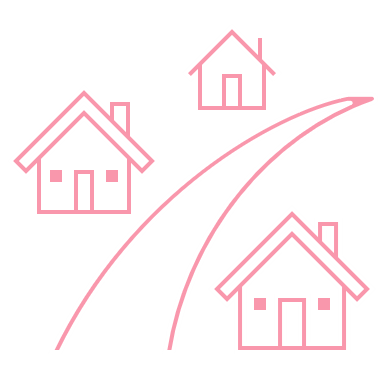 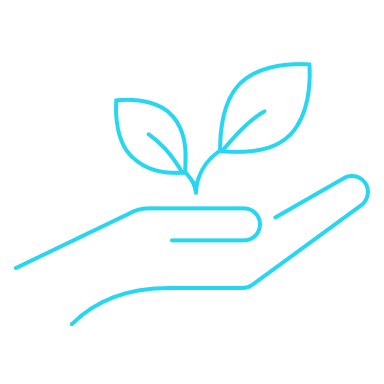 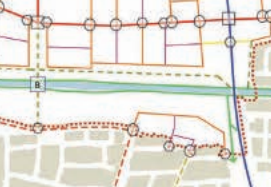 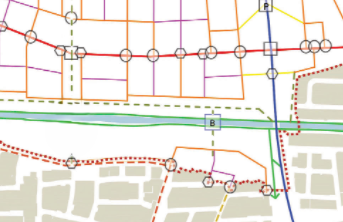 Relocate pedestrian bridge to Lock 11
CLONBURRIS SDZ  PROPOSED 
NON-MATERIAL AMENDMENTS 2025
Rationale behind proposed amendments and associated impact
Amend the proposed vehicular bridge over railway to a pedestrian/cycle bridge, and modify streets from link street to local street
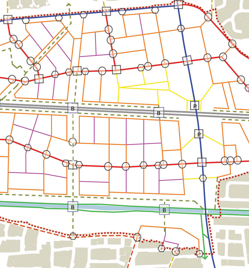 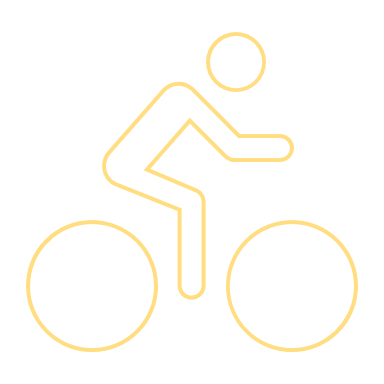 To promote sustainable and active travel, conforming with original SDZ principals
4. Deletion of North-South Avenue/Links Objective

	Removal of this vehicular link is proposed in conjunction 
	with the deletion  of the bridge crossing at this location
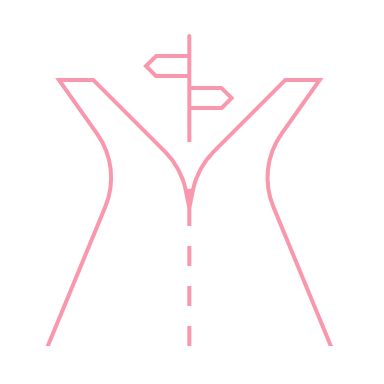 CLONBURRIS SDZ  PROPOSED 
NON-MATERIAL AMENDMENTS 2025
Rationale behind proposed amendments and associated impact
5. Remove the requirements for Park Hubs at Gallanstown & Cappagh and add new Park Hub at Canal Park
Proposed Park Hub at Gallanstown will be relocated to Canal Park South to support active recreation in the area. Na Clúainte Park will support a more passive recreation role, and serve to reengage focus toward biodiversity
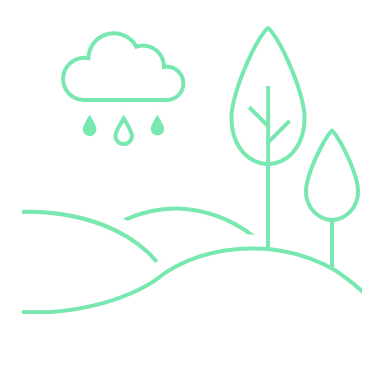 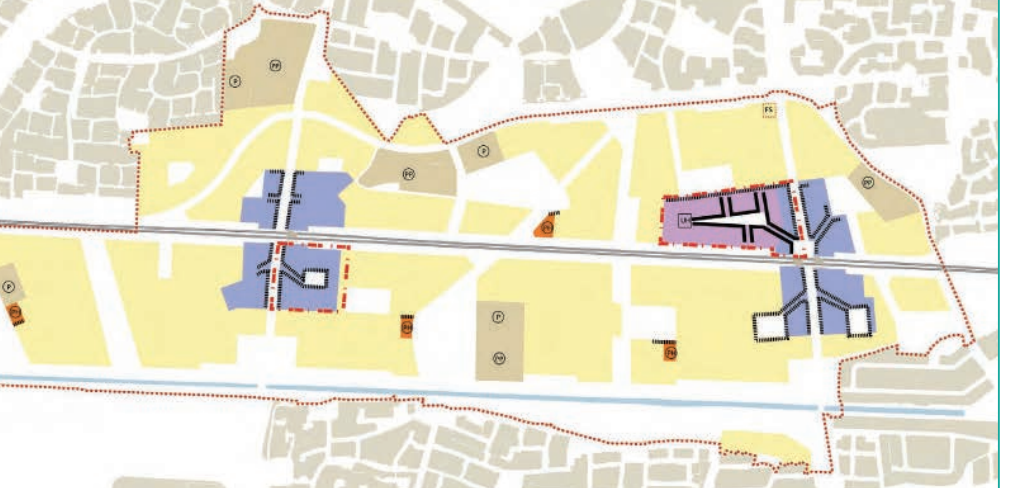 Relocation of a Park Hub from Cappagh and Gallanstown to Canal Park South
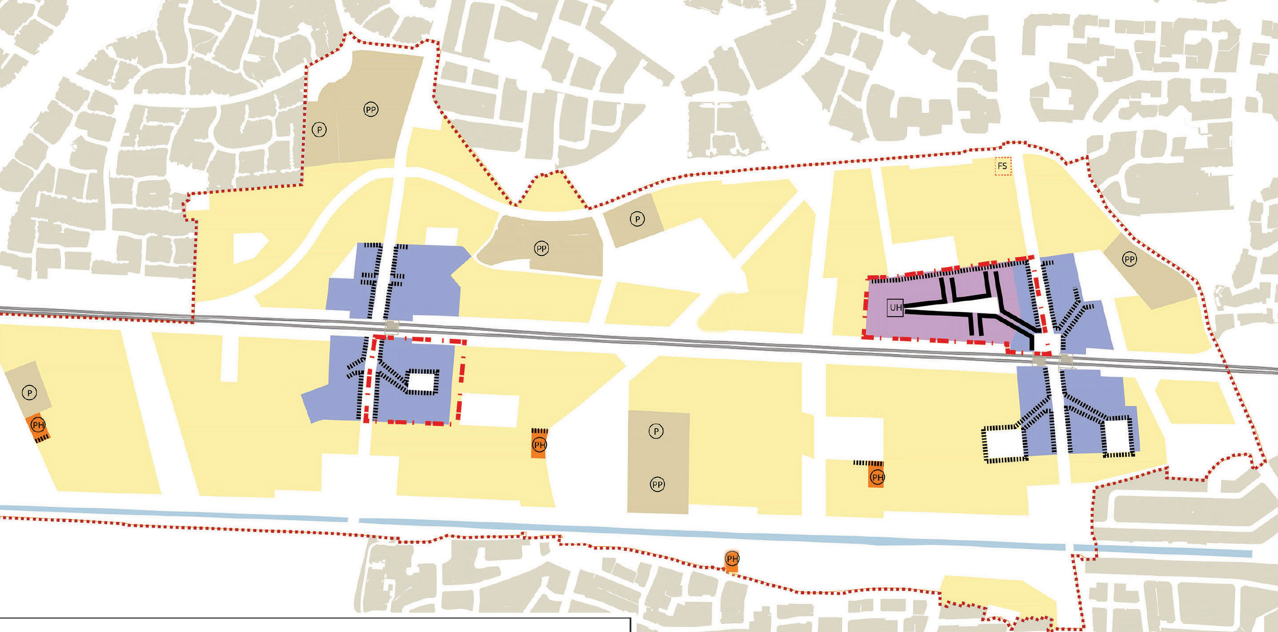 CLONBURRIS SDZ  PROPOSED 
NON-MATERIAL AMENDMENTS 2025
Rationale behind proposed amendments and associated impact
6. Pedestrian bridge – relocation to Urban centre in conjunction with railway
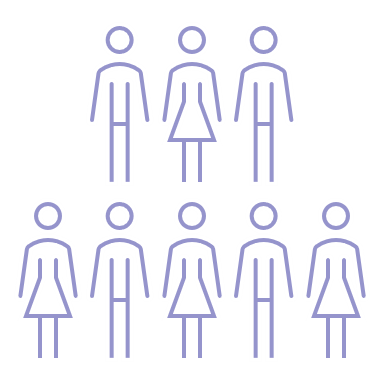 Increase footfall and provide broad multifunctionality
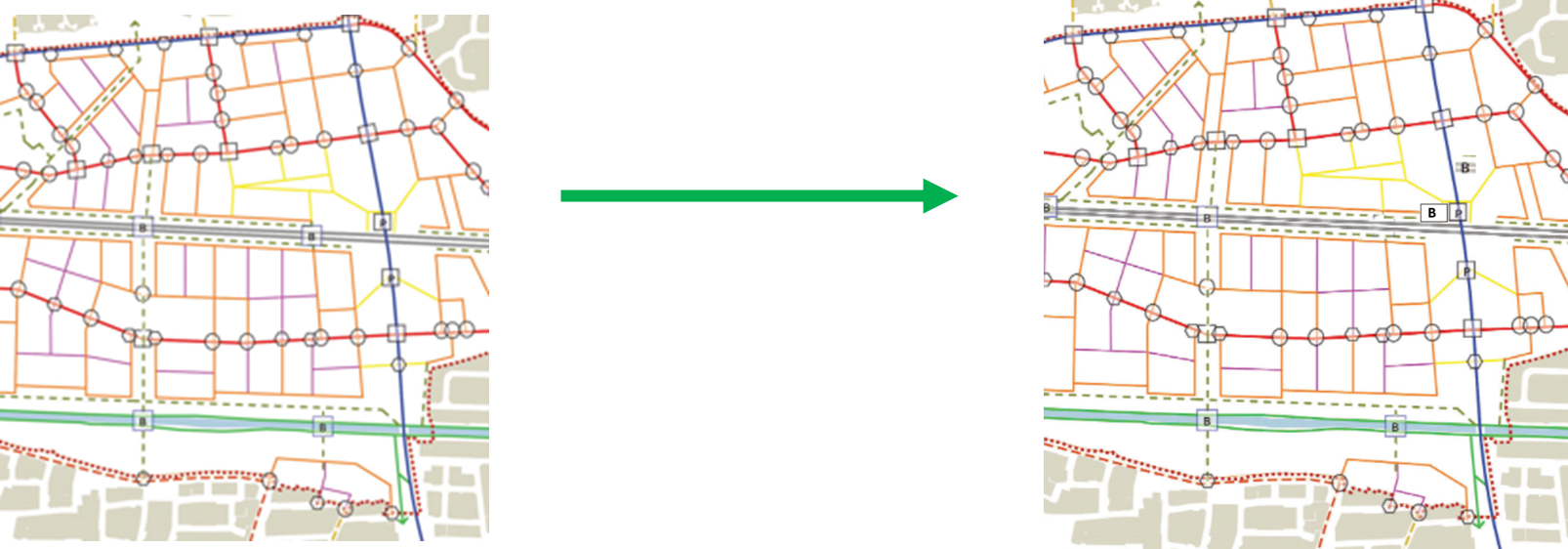 CLONBURRIS SDZ  PROPOSED 
NON-MATERIAL AMENDMENTS 2025
Rationale behind proposed amendments and associated impact
7.   Clarification on the Green Bridge 
		
		To provide clarity on phasing

8.   Provide limited flexibility of the urban design parameters to respond to site constraints
		
		Relaxation of urban design parameters in response to immoveable infrastructure e.g. 				gas mains, substations, pNHA

9.    Amend the EV charging requirements 

		Align EV requirements with County Development Plan 

10.  Clarify Catchment Areas 
		
		Minor amendment to catchment boundaries to exclude the Canal Extension area,         			which is already served by local centres to the south of the SDZ

11.  Clarification in relation to the ‘Roll Over’ provision 

		Revise text in Planning Scheme regarding allowable ‘Roll-Over’ between phases
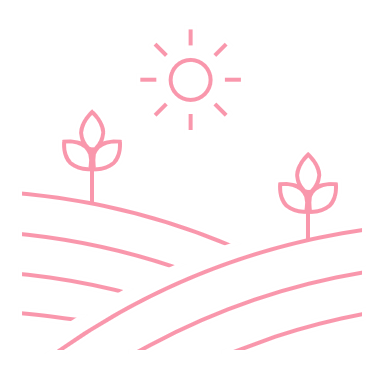 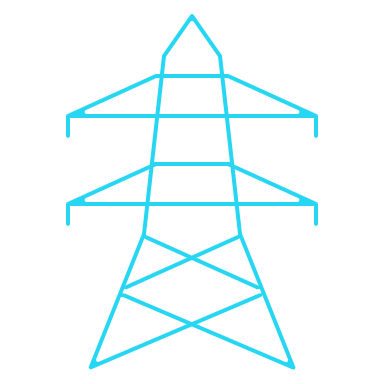 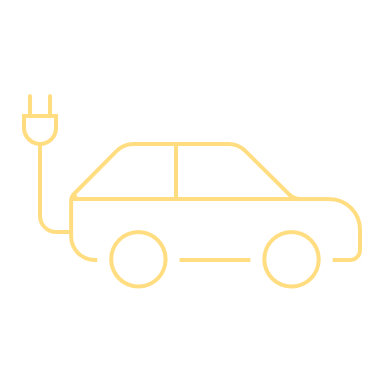 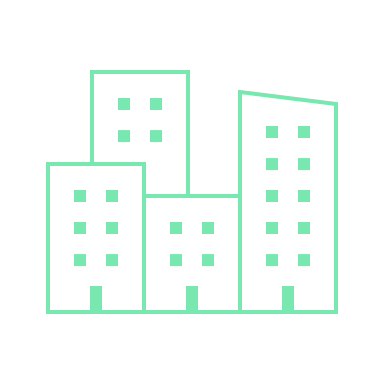 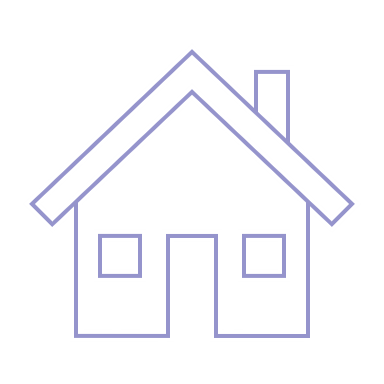 CLONBURRIS SDZ  PROPOSED 
NON-MATERIAL AMENDMENTS 2025
Rationale behind proposed amendments and associated impact
12.    Provide clarity in relation to assessment of domestic extensions
		
		Addition of text in Planning Scheme to address residential housing extensions

13.    Amend the Retail Frontage parameters
		
		Revise Planning Scheme to encourage varied and diverse retail uses in response to 				commercial and retail patterns of consumers

14.    Potential unit movement from south to north 
		
		Proposed reallocation of unused residential units from southern to northern area

15.    Allow rooftop telecommunications infrastructure, exempt from SDZ height limits, if sensitively designed, set back, and   minimised in height to reduce visual impact

		Clarification on provision of rooftop telecommunications infrastructure

16. Associated changes/references*

		Comprehensive review of the Planning Scheme to address minor errors, text edits and 			internal cross-references
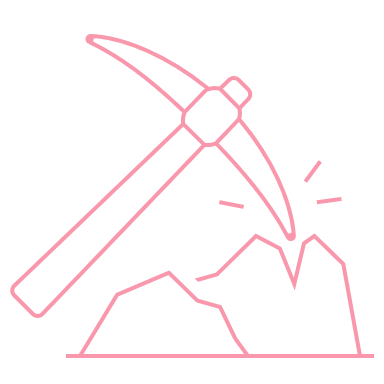 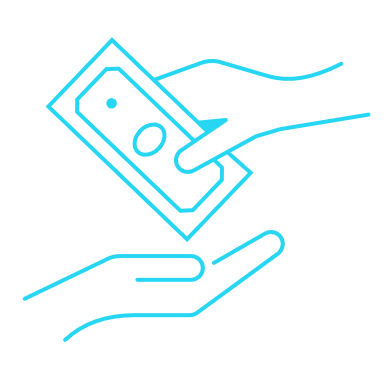 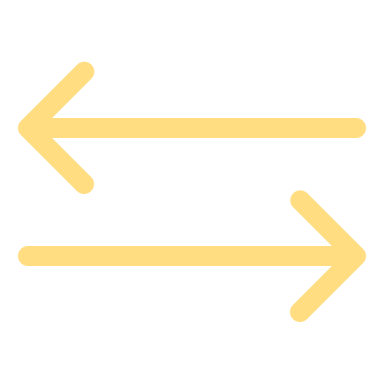 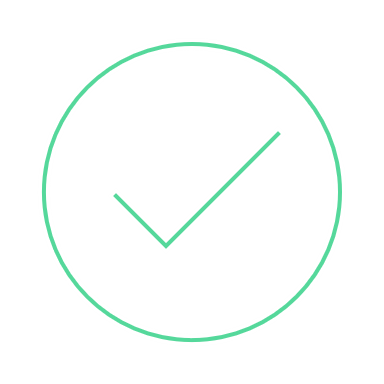 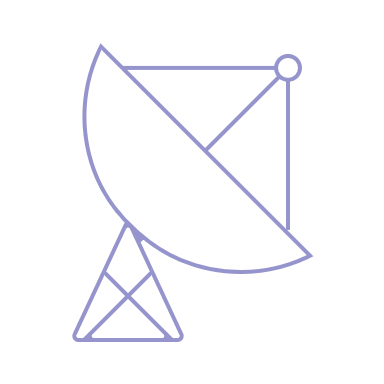 CLONBURRIS SDZ  PROPOSED 
NON-MATERIAL AMENDMENTS 2025
……….Next Steps
CLONBURRIS SDZ  PROPOSED 
NON-MATERIAL AMENDMENTS 2025
Follow up, Feedback and Questions
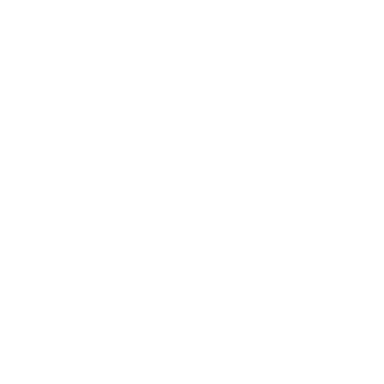